BURN-OUT :KEEP OUT!
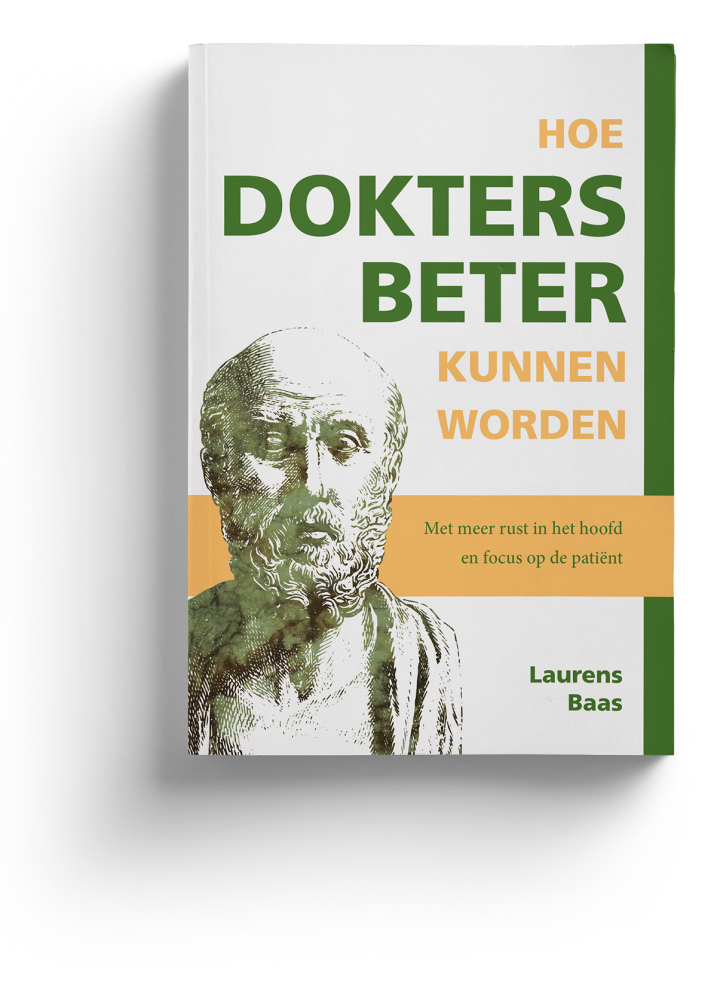 Laurens Baas Medicoaching
Utrecht
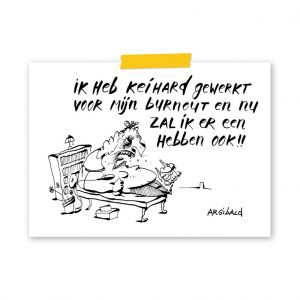 1 november 2019
MDL Concilium
Code ROOD
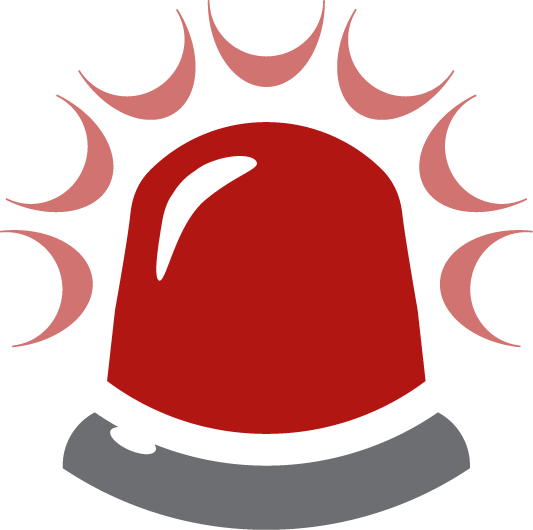 1 op de 5 jonge artsen 
meldt last van burn-out
klachten
1 november 2019
MDL Concilium
Stresstest
1 november 2019
MDL Concilium
Domein van invloed en betrokkenheid
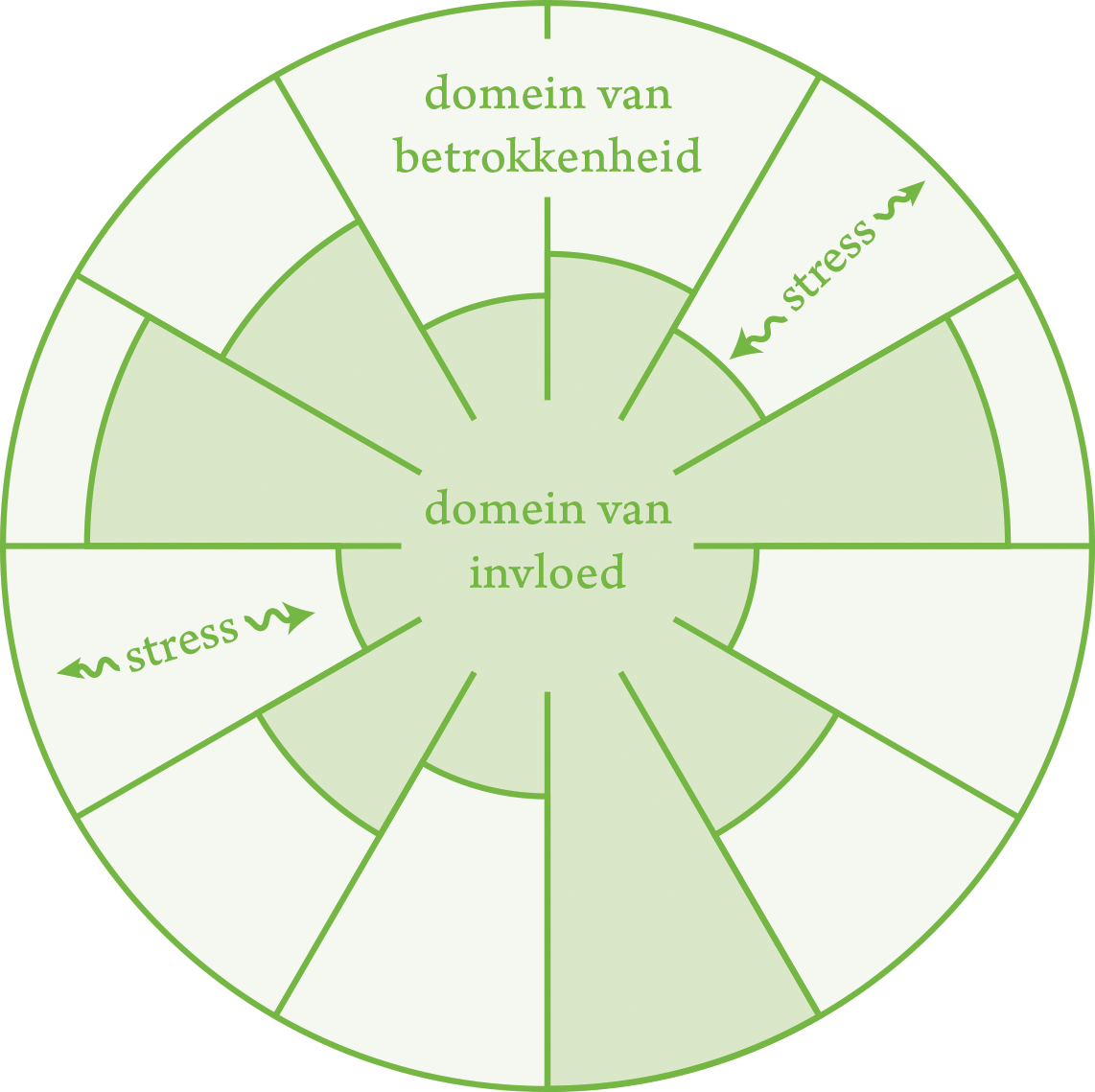 1 november 2019
MDL Concilium
Domeinen van invloed in volgorde van mate van invloed
je eigen brein
je privéleven
je interactie met collega’s
je verhouding tot de organisatie
1 november 2019
MDL Concilium
Domein van invloed 1: je brein
Over moeten en willen
Over ontspannen
Over de kunst van het nietsdoen en loslaten
1 november 2019
MDL Concilium
MOETEN
Angst
Straf
Moeilijk
Reduceert potentieelVan wie?
1 november 2019
MDL Concilium
WILLEN
Verlangen
Verbinding
Beloning
Interessant / uitdagend / uitnodigend
Optimaliseert potentieel
1 november 2019
MDL Concilium
Ademhalingsoefening
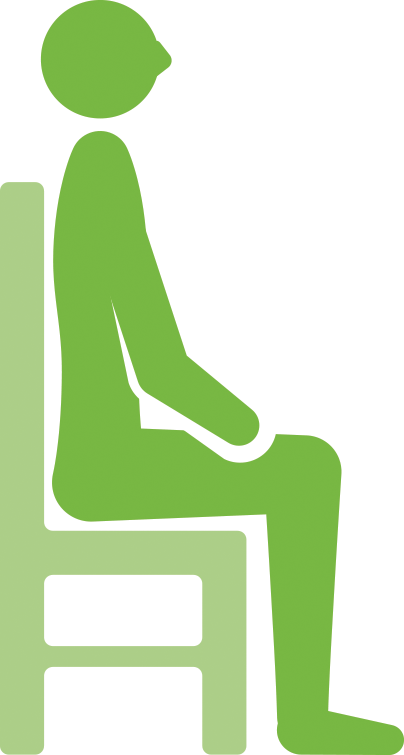 1 november 2019
MDL Concilium
Ontspannen door mediteren
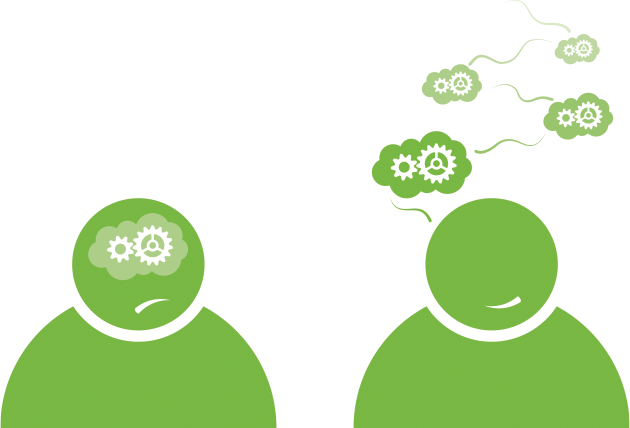 Mediteren is oefenen in gedachtenmanagement én mentale ontspanning
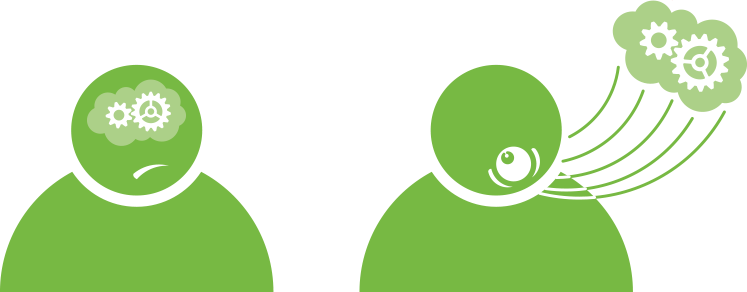 1 november 2019
MDL Concilium
Kunst van het nietsdoen
Taoïstisch Wu Wei
Oordeelvrij waarnemen
Loslaten
1 november 2019
MDL Concilium
Domein van invloed 2: • je privé-leven
Het leven is niet altijd rozengeur en maneschijn
Maak keuzes en creëer je eigen empowerment
Je opleiding is een investering die je betaalt met privé-leven
Vitaliteit is belangrijker dan geluk
1 november 2019
MDL Concilium
Domein van invloed 3:  • je interactie met collega’s
Werken aan sociale effectiviteit
Transparante communicatie
In verbinding zijn in collectieve ambitie-visie-doelen
Werken aan een inspirerend team
1 november 2019
MDL Concilium
Transparante communicatie: ANNA
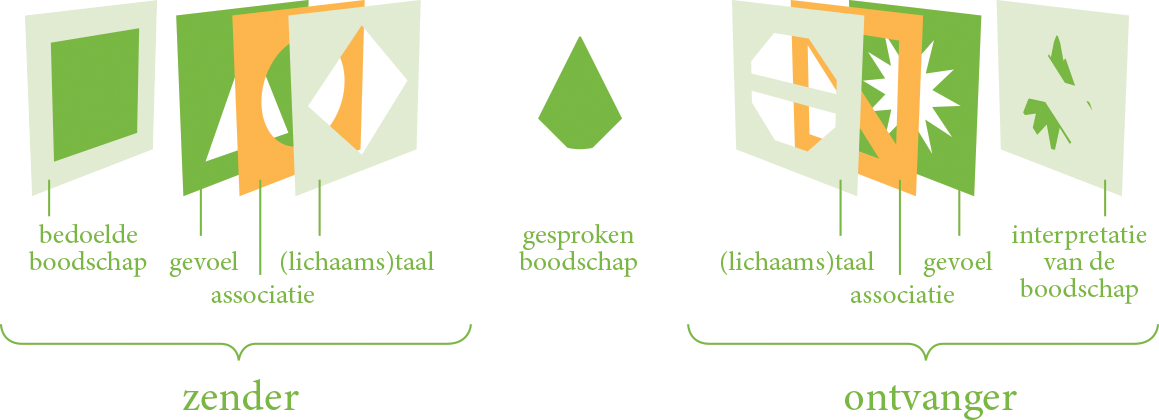 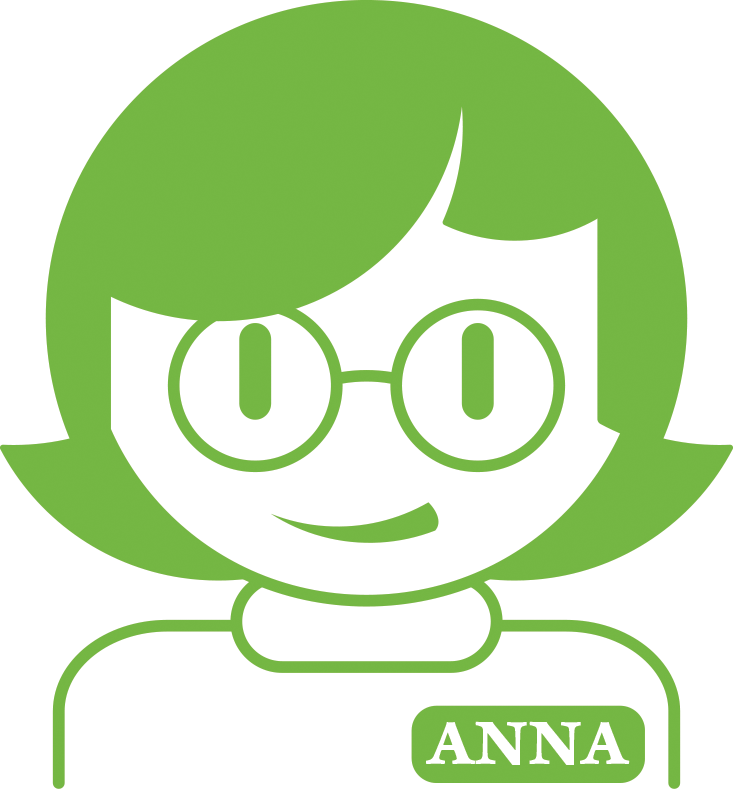 ANNA:Altijd Nagaan Nooit Aannemen
1 november 2019
MDL Concilium
Werken aan een inspirerend team
Samen willen winnen
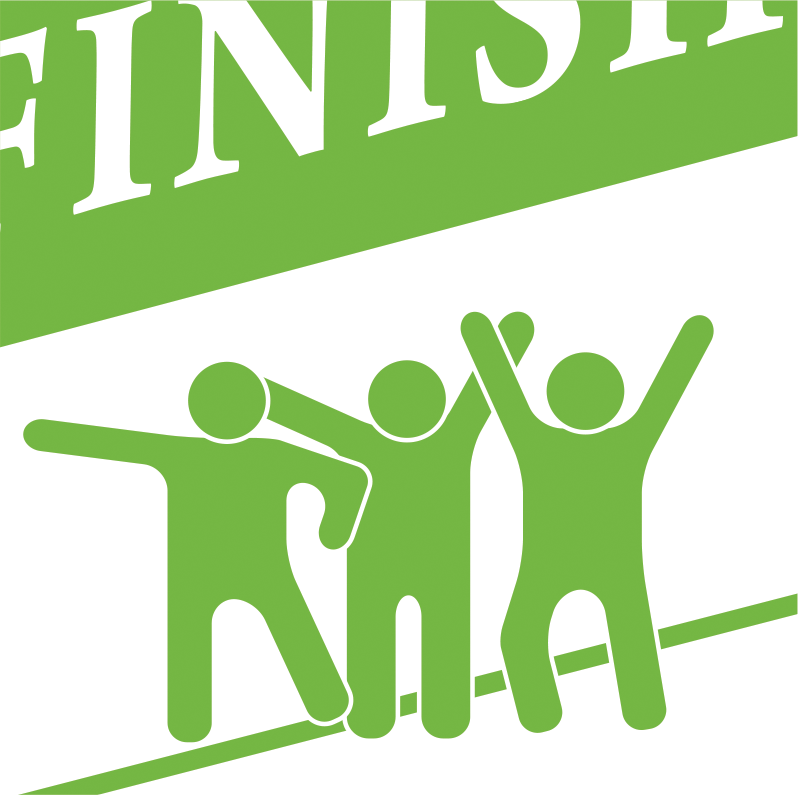 1 november 2019
MDL Concilium
QUICKSCAN SOCIALE EFFECTIVITEIT VAN DE VAKGROEP
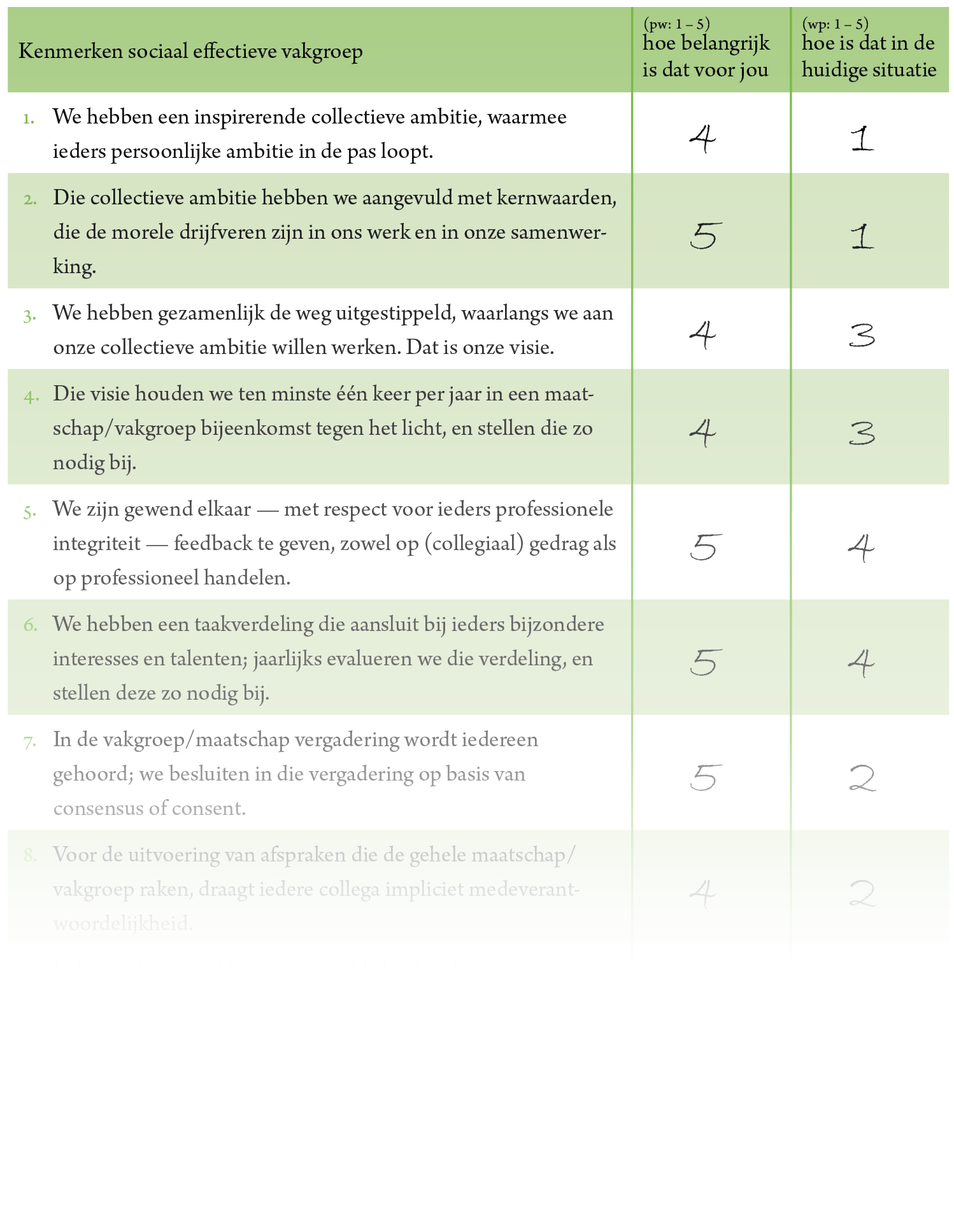 1 november 2019
MDL Concilium
Domein van invloed 4:  • je verhouding tot de organisatie
Van allergie 	    naar 		synergie





Naar een ziekenhuis van medisch specialisten
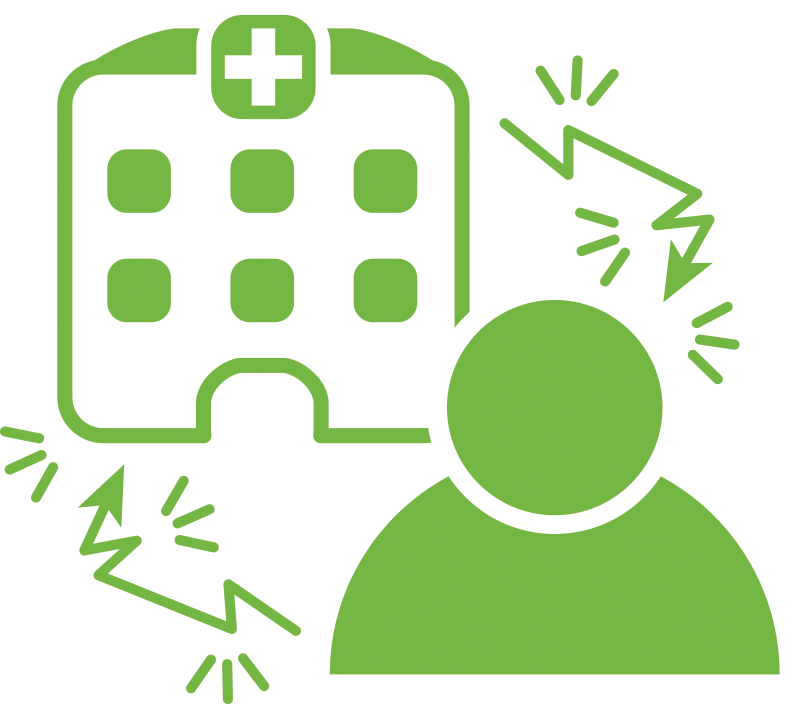 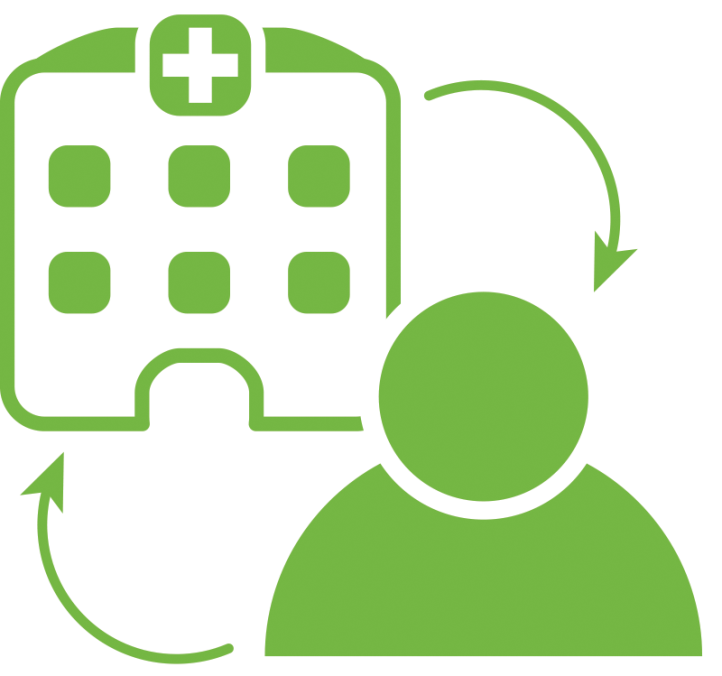 1 november 2019
MDL Concilium
Dank voor uw aandacht
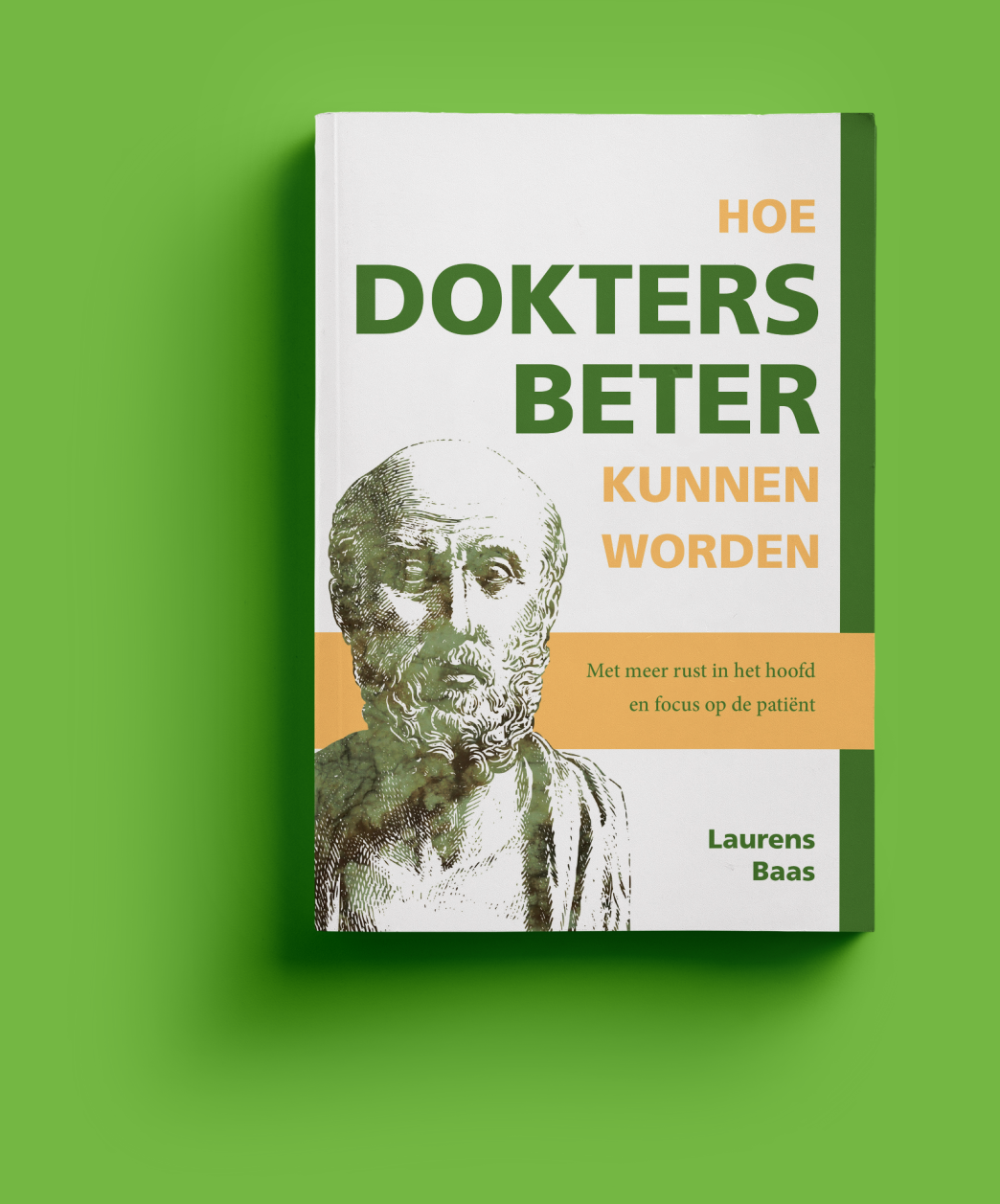